TARPTAUTINIO VAIKŲ IR JAUNIMO DAILĖS MINIATIŪRŲ KONKURSO DIALOGAI SU GAMTA. MANO AUGINTINIS. 2020 m.LAUREATŲ KŪRYBINIŲ DARBŲ GALERIJA
Apsidairę nesunkiai rasime žmogų, kuris turi augintinį. Kiekvienas augintinis, koks jis bebūtų – švelniakailis, plunksnuotas ar dygliuotas – suteikia savo šeimininkui įvairiausių emocijų, naujų potyrių, padeda pamatyti naujai kasdienybės spalvas: pralinksmina, nustebina, kelia gailestį, padeda išgyventi netektį ar greičiau pasveikti. 
   Žmonių, kurie laisvalaikį leidžia su augintiniu, vis daugėja. Tikimės, kad tai nėra vienadienė užgaida, o sąmoningas bei atsakingas požiūris į gyvūną, jo poreikius ir galimybę bendrauti. 
  Kviečiame kartu pasidžiaugti, kaip konkurso dalyvių darbuose – įvairia technika atliktose dailės miniatiūrose atsispindi dailės raiškos priemonėmis perteiktas nuoširdus ir betarpiškas žmogaus ir gamtos santykis.
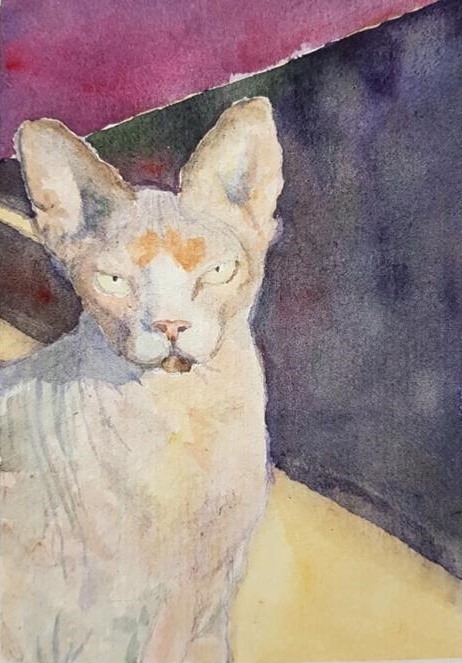 DIDYSIS KONKURSO PRIZAS
VILTĖ ŽELVYTĖ, 18 m., 
Griežto charakterio katinas 
Lietuvos sveikatos mokslų universiteto gimnazija
1-4 kl./6-10 m. amžiaus grupės LAUREATŲ IR NOMINANTŲ KŪRYBINIAI DARBAI
I VIETA
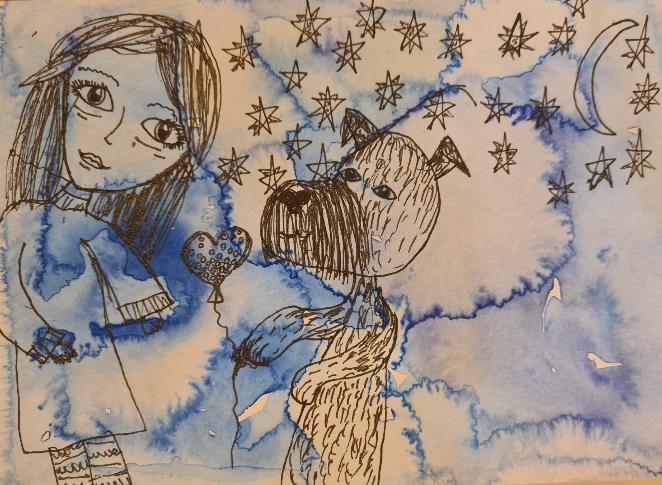 MARIJA STRAVINSKAITĖ, 9 m., Dovanoju tau širdelę, Kauno „Vyturio“ gimnazija
II VIETA
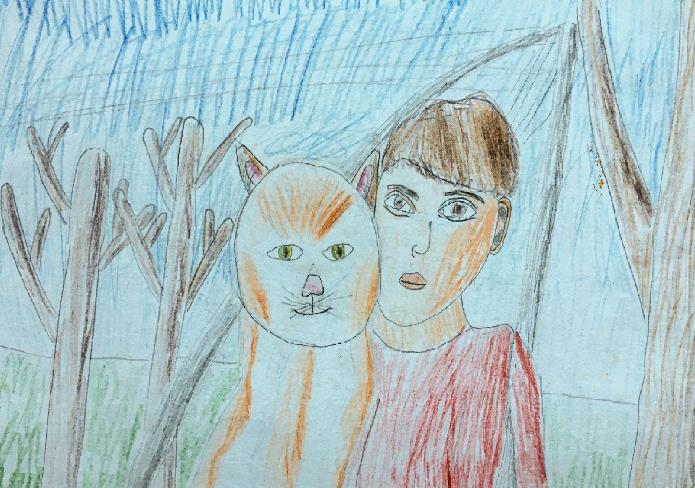 EMILIJUS BOBINA, 8 m., Miške, KTU Vaižganto progimnazija
II VIETA
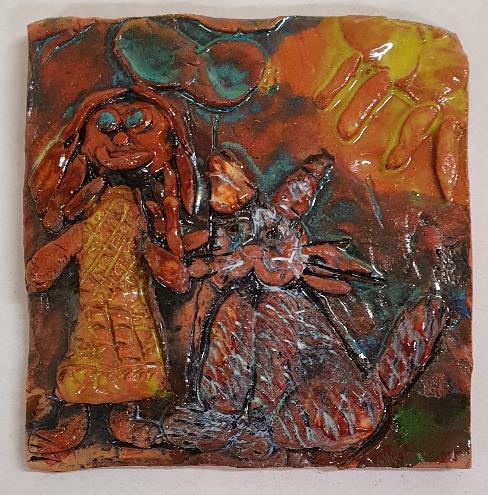 ELIJA JARAITĖ, 1 kl., Aš ir šunelis, Kauno Juozo Grušo meno gimnazija
III VIETA
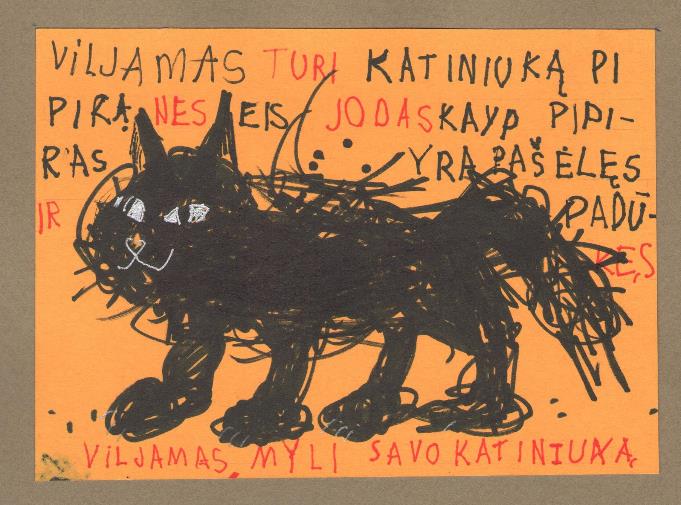 VILJAM KORSAKAS, 7 m., Padūkėlis Pipiras, Kauno tautinės kultūros centras
III VIETA
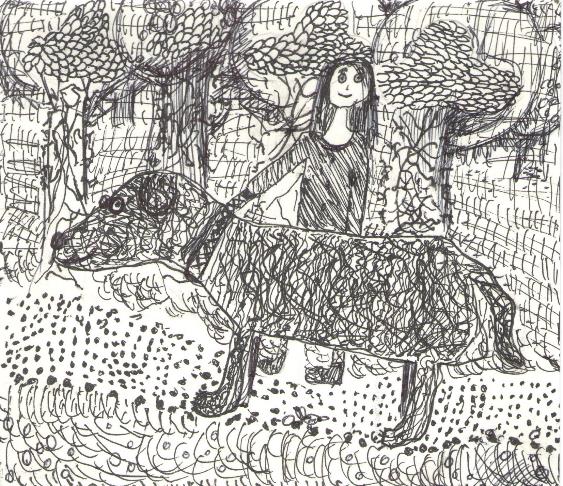 ELZĖ MARTINAITYTĖ, 9 m., Didysis Mukas, Kauno Juozo Grušo meno gimnazija
III VIETA
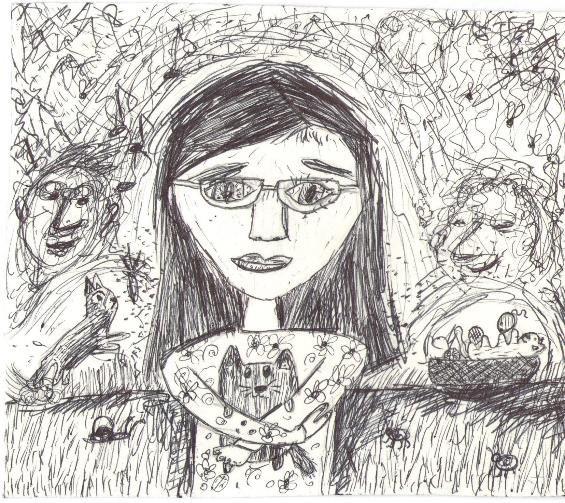 GINIOTĖ SINKEVIČIŪTĖ, 9 m., Aš ir mano draugas, Kauno Juozo Grušo meno gimnazija
NOMINACIJA už įtaigiausią augintinio charakterį
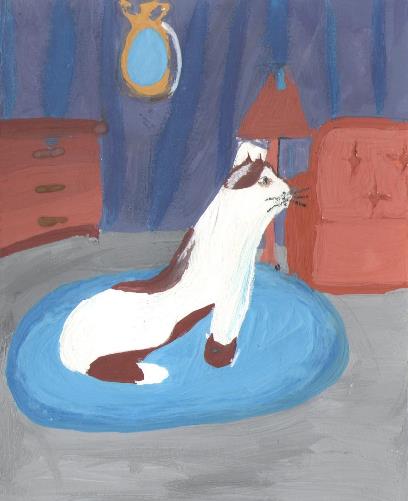 DEIMANTĖ PETRONYTĖ, 10 m., Mano katė svajoja, Kauno Juozo Grušo meno gimnazija
NOMINACIJA už įtaigiausią augintinio charakterį
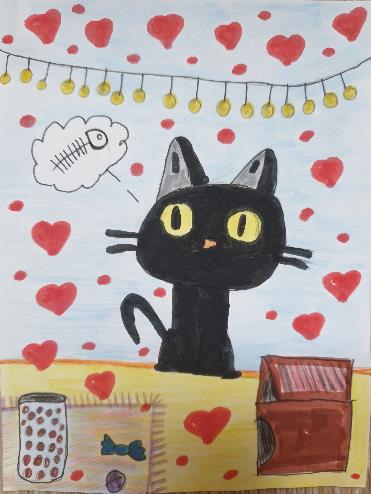 AISTĖ PUODŽIŪNAITĖ, 1 kl., Geltonakis, Kauno Bernardo Brazdžionio mokykla
NOMINACIJA už įtaigiausią augintinio charakterį
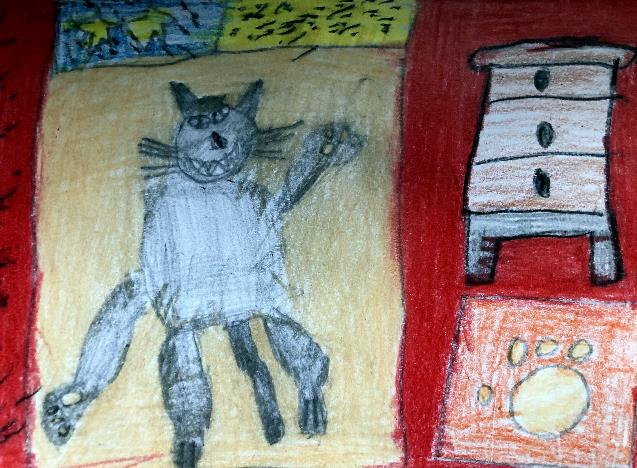 LUKAS ŠABLEVIČIUS, 10 m., Relax, Kauno Petrašiūnų progimnazija
NOMINACIJA už pozityvią nuotaiką
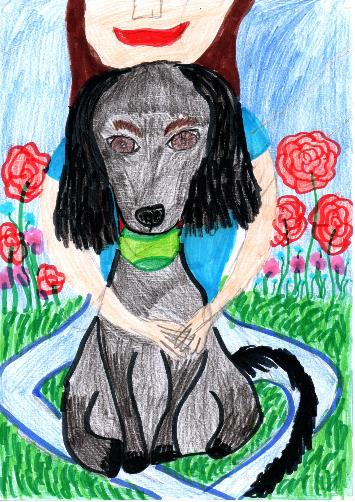 GABRIELĖ OTOVČIC, 10 m., Mano geriausias draugas, Kauno Dainavos progimnazija
NOMINACIJA už pozityvią nuotaiką
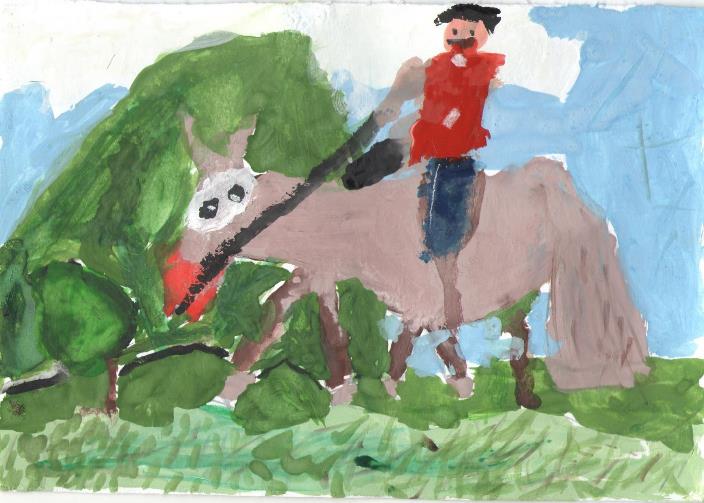 MOTIEJUS TAURAITIS, 9 m., Mano žirgas, Kauno Juozo Grušo meno gimnazija
NOMINACIJA už įtaigų minimalizmą
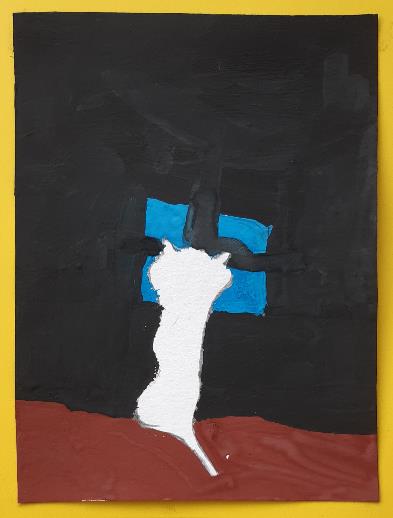 JUSTAS ŽURKUS, 8 m., Katinas, žiūrintis pro langą, Kauno mokykla-darželis „Rūtelė“
NOMINACIJA už nuoširdų įtaigumą
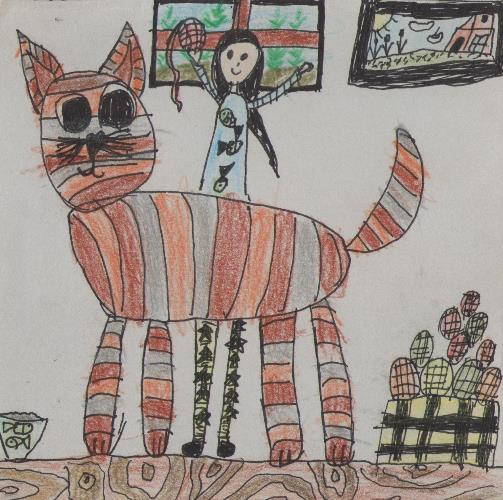 GRETA LUKŠAITĖ, 9 m., Rainiukas, Kauno Juozo Grušo meno gimnazija
NOMINACIJA už kūrybiškumą
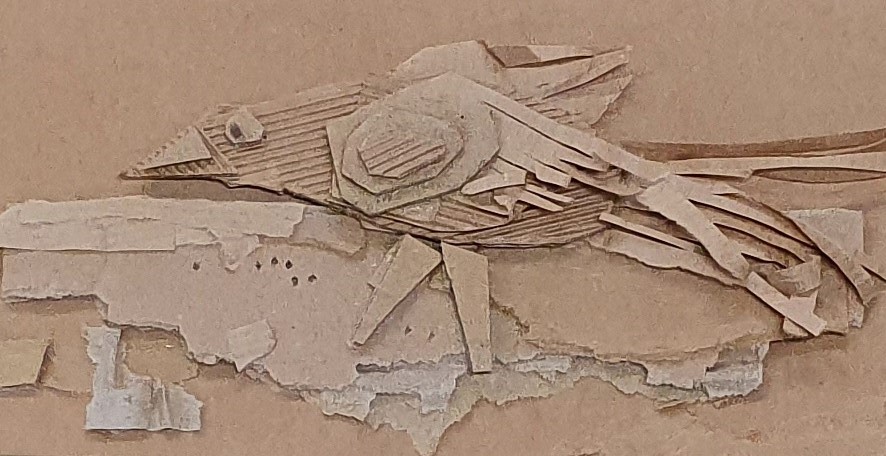 GRETA BESPALOVAITĖ, 10 m., Mano paukštis Nubis, Kauno Juozo Grušo meno gimnazija
NOMINACIJA už kūrybiškumą
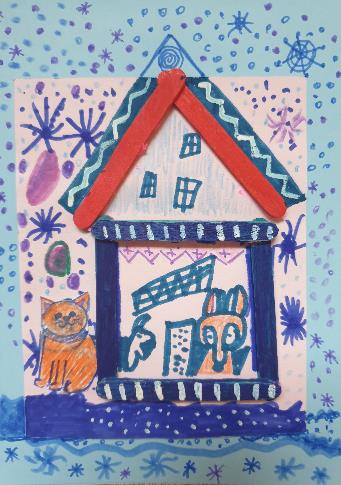 LĖJA VOSYLIŪTĖ, 0 kl., Prie namų, Kauno tautinės kultūros centras
NOMINACIJA už meninį temos įprasminimą
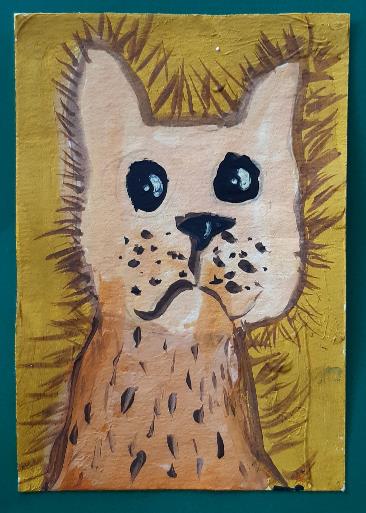 KOTRYNA GAILYTĖ, 8 m., Mano prancūzų buldogas, Kauno mokykla-darželis „Rūtelė“
NOMINACIJA už meninį temos įprasminimą
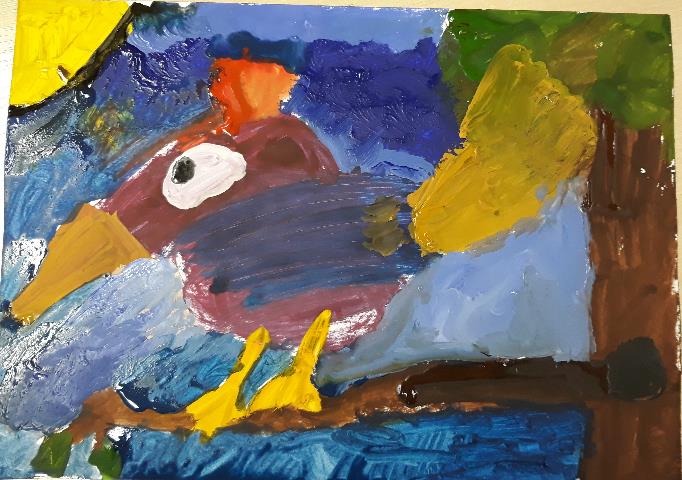 GRETA GVEZDAUSKAITĖ, 3 kl., Mano draugas, Kauno Kazio Griniaus progimnazija
NOMINACIJA už meninės kalbos įvaldymą
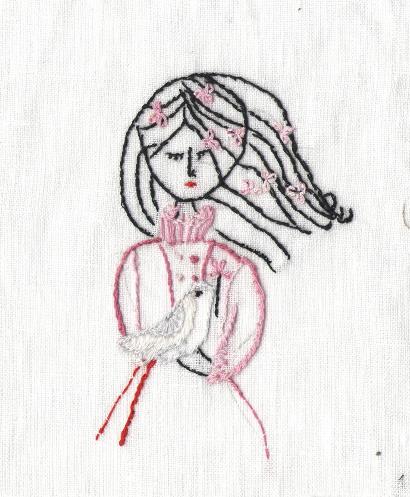 GRETA GADIŠAUSKAITĖ, 3 kl., Balandėlė, Kauno Juozo Grušo meno gimnazija
NOMINACIJA už meninės kalbos įvaldymą
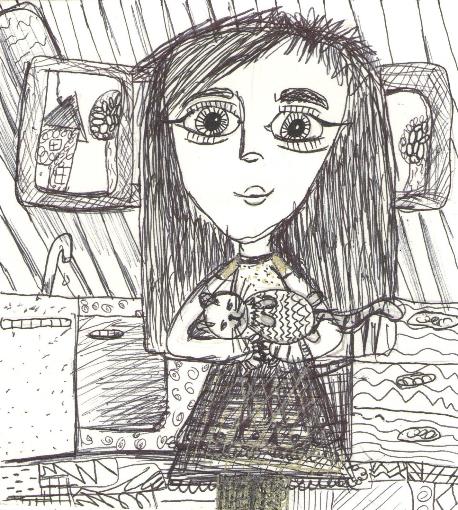 LUKNĖ GUDAITYTĖ, 9 m., Mano Mickis, Kauno Juozo Grušo meno gimnazija
NOMINACIJA už meninės kalbos įvaldymą
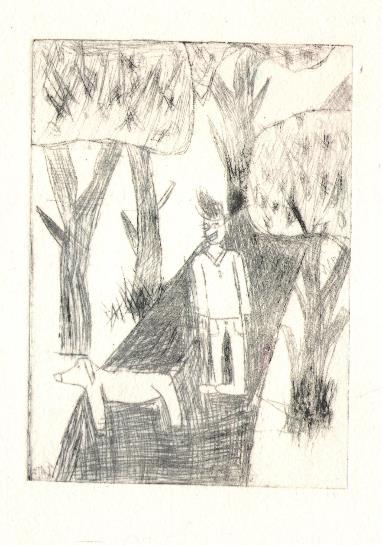 RALFS LŪKINS, 9 m., Walk in the park, Bergi music and art primary school
NOMINACIJA už rūpestį dėl beglobio gyvūno
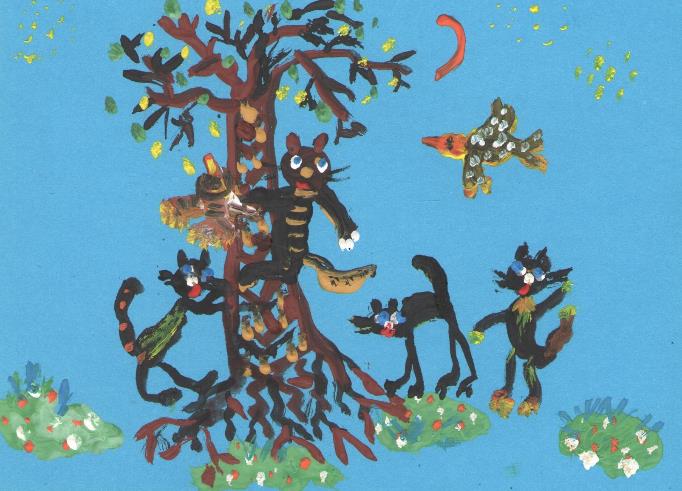 MEIDA RAMANAUSKAITĖ, 6 m., Katinėlio šposai, Marijampolės lopšelis-darželis „Šypsenėlė“
5-8 kl./11-14 m. amžiaus grupės LAUREATŲ IR NOMINANTŲ KŪRYBINIAI DARBAI
I VIETA
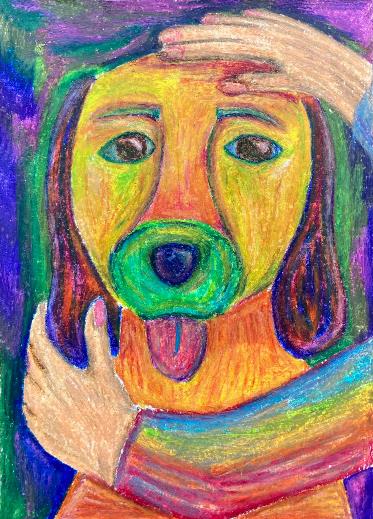 EMA DAPKUTĖ, 12 m. Mano mylimiausias, Šiaulių Sauliaus Sondeckio menų gimnazija
II VIETA
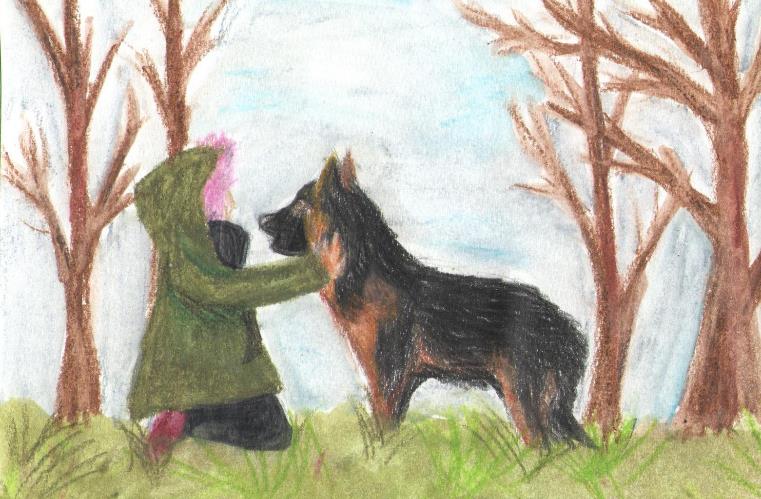 GUSTĖ BUBNYTĖ, 6 kl., Draugystė, Kauno r. Neveronių gimnazija
II VIETA
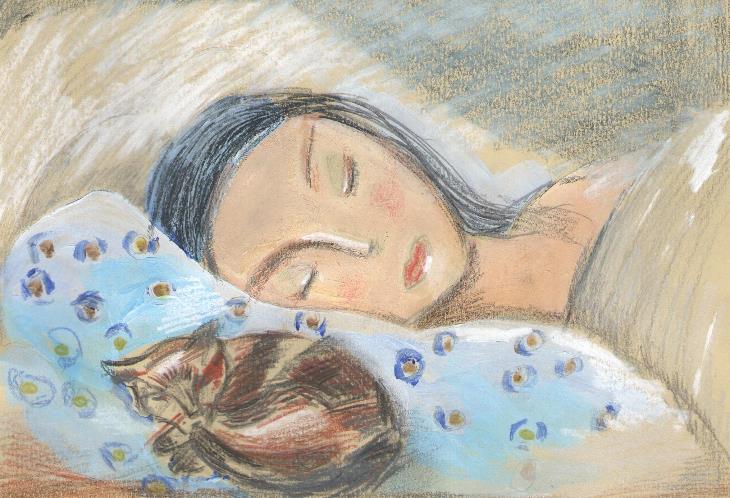 VILIUS GECEVIČIUS, 13 m., Ramuma. Mano sapnas, Kauno Juozo Grušo meno gimnazija
III VIETA
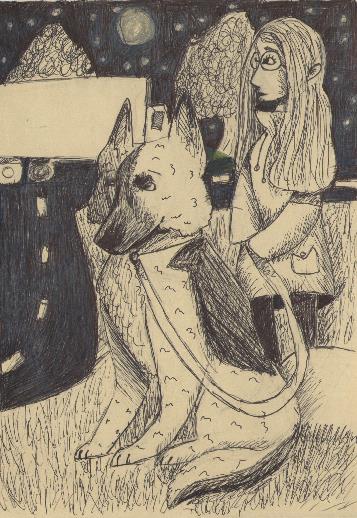 LAURYNA PETRULYTĖ, 12 m., Naktyje, Kauno Juozo Grušo meno gimnazija
III VIETA
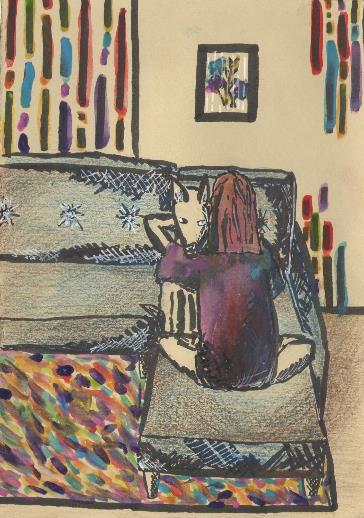 MEDA SKIEČIŪTĖ, 13 m., Draugas, Kauno Juozo Grušo meno gimnazija
III VIETA
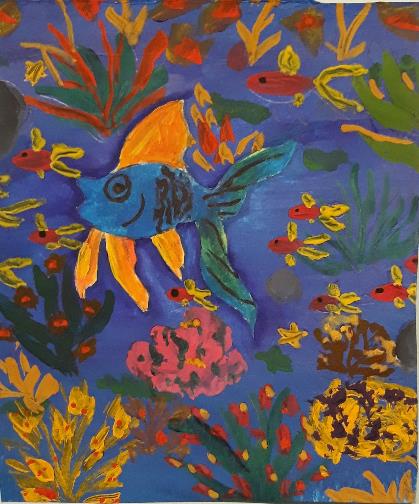 DIANA URBONAVIČIŪTĖ, 6 kl., Auksinė Žuvelė, Kauno Kazio Griniaus progimnazija
NOMINACIJA už įtaigiausią augintinio charakterį
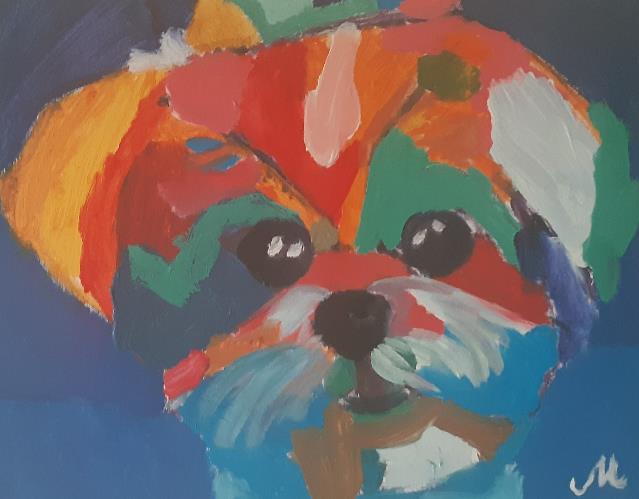 MINDAUGAS DAUKŠYS, 12 m., Šuo, KTU Vaižganto progimnazija
NOMINACIJA už įtaigiausią augintinio charakterį
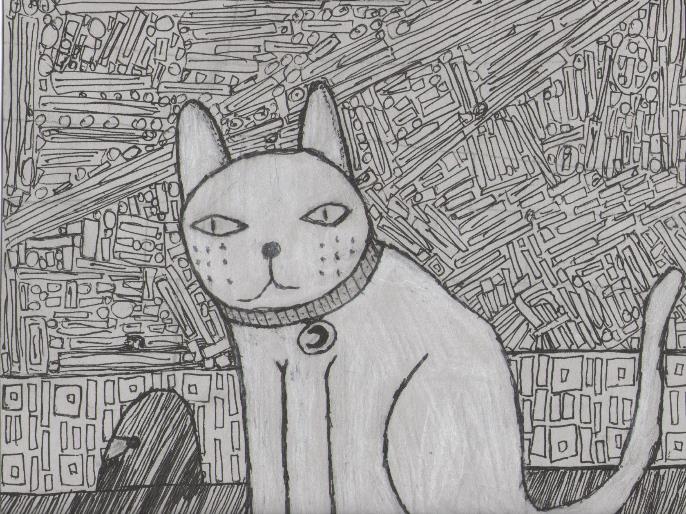 EMILIS MEMĖNAS, 12 m., Žvilgsnis, Kauno Juozo Grušo meno gimnazija
NOMINACIJA už įtaigiausią augintinio charakterį
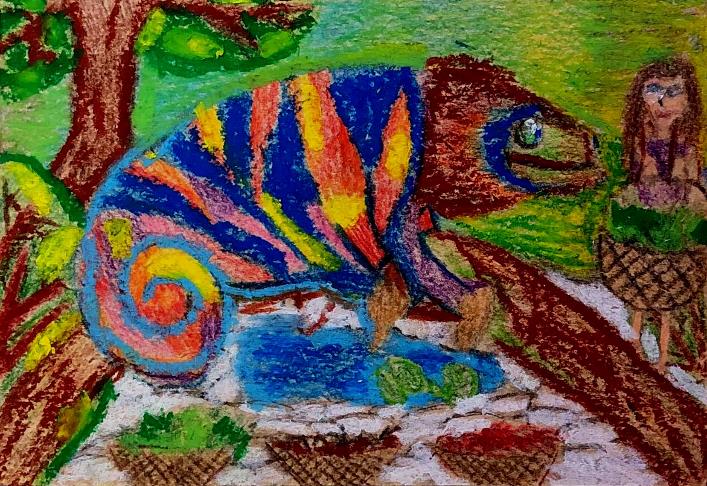 JUDITA SMUIKYTĖ, 13 m., Užauginsiu drakoną... Šiaulių Sauliaus Sondeckio menų gimnazija
NOMINACIJA už įtaigiausią augintinio charakterį
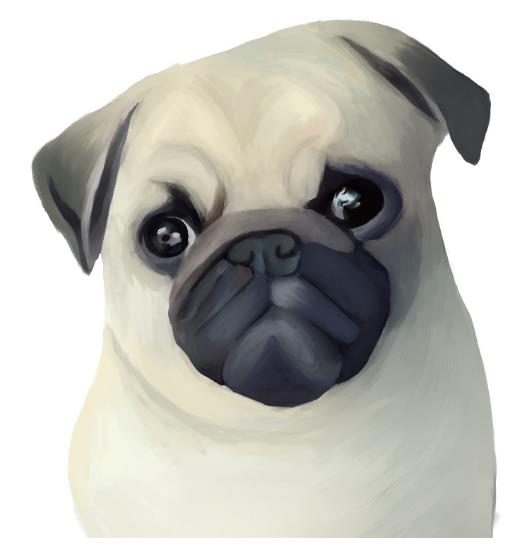 EMA VAŠKEVIČIŪTĖ, 14 m., Ką turi? KTU Vaižganto progimnazija
NOMINACIJA už įtaigiausią augintinio charakterį
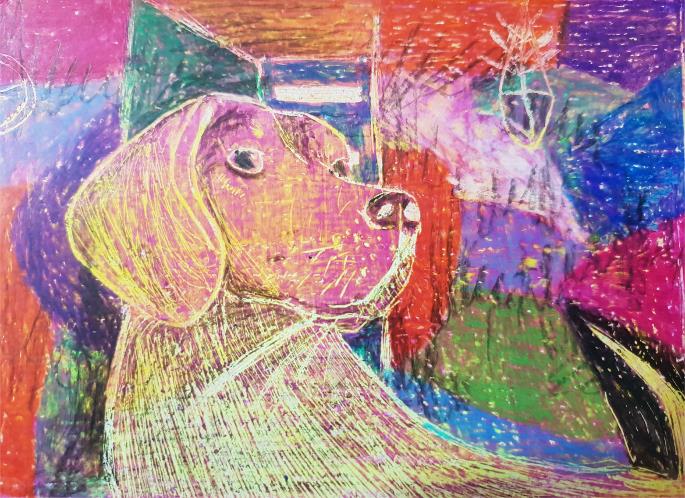 KOSTAS ŽYDELIS, 12 m., Mano Bitė, Kauno Vinco Kudirkos progimnazija
NOMINACIJA už įtaigų minimalizmą
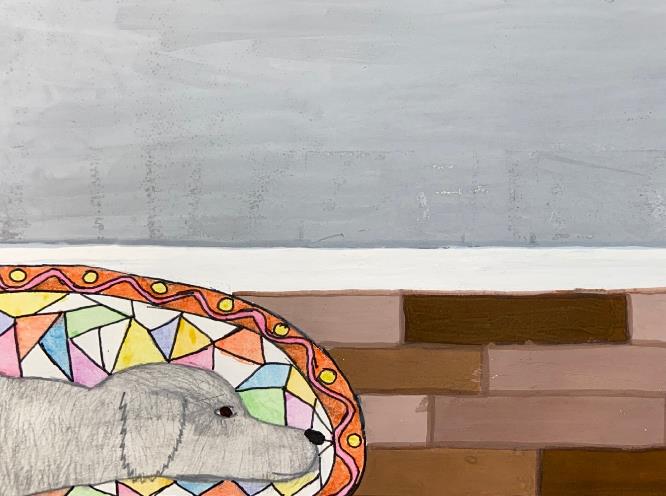 BANGA STULGAITYTĖ, 13 m., Laukimas, KTU Vaižganto progimnazija
NOMINACIJA už nuoširdų įtaigumą
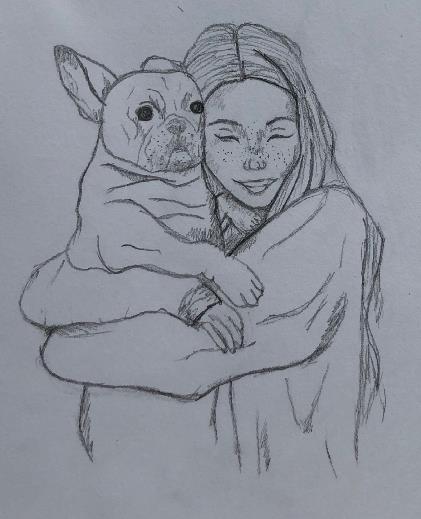 KARILĖ GRANICKAITĖ, 14 m., Meilė, KTU Vaižganto progimnazija
NOMINACIJA už kūrybiškumą
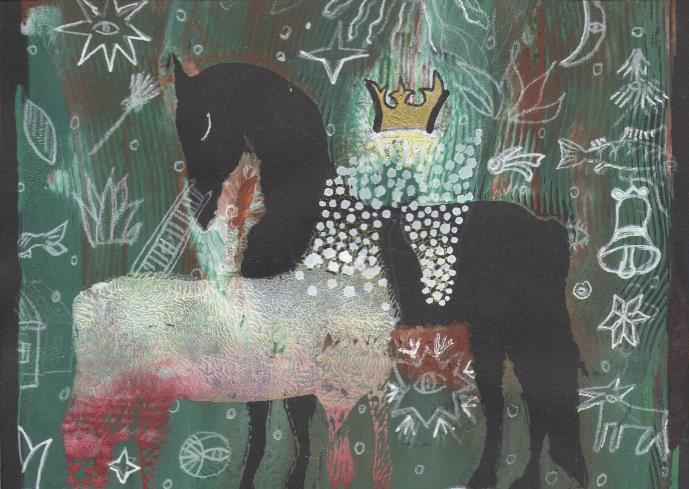 EMILIS ANDRULEVIČIUS, 13 m., Švelnumas, Kauno tautinės kultūros centras, studija „Menų dirbtuvėlės“
NOMINACIJA už meninį temos įprasminimą
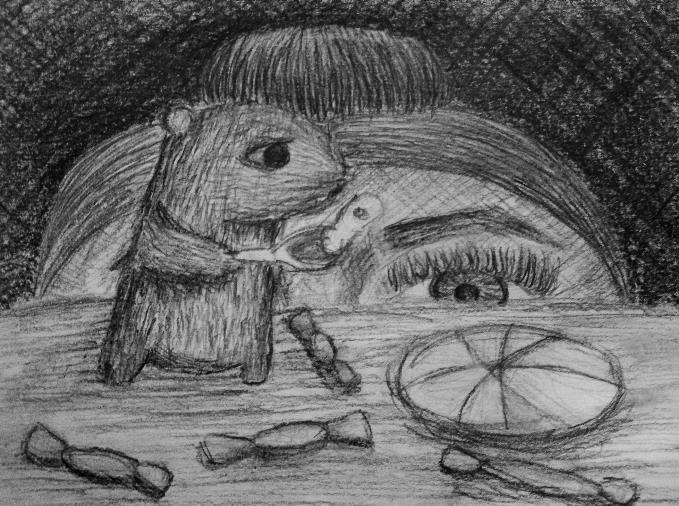 KARINA KARPINAITĖ, 13 m., Smaližius, Šiaulių Sauliaus Sondeckio menų gimnazija
NOMINACIJA už meninį temos įprasminimą
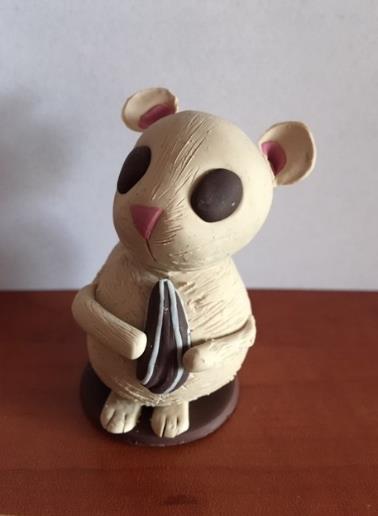 KAMILĖ MEŠKAUSKAITĖ, 11 m., Mano Sniegė pietauja, Kauno Milikonių progimnazija
NOMINACIJA už meninį temos įprasminimą
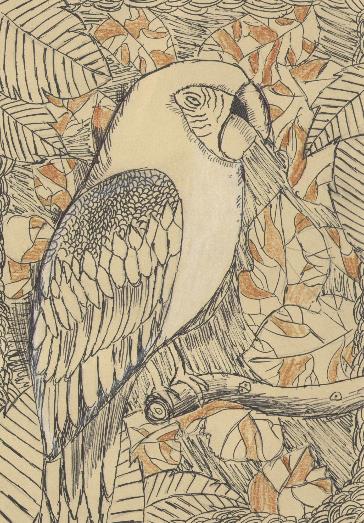 MARTYNAS STOŠKUS, 13 m., Papūgėlė, Kauno Juozo Grušo meno gimnazija
NOMINACIJA už meninės kalbos įvaldymą
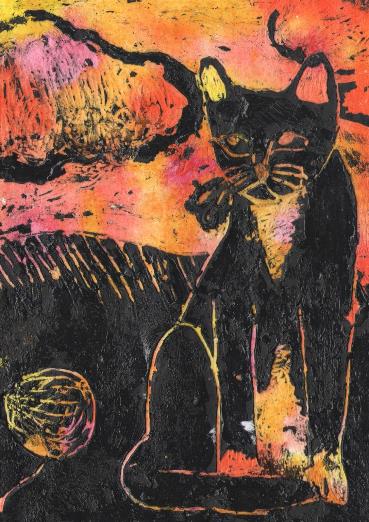 GABIJA BUBNYTĖ, 12 m., Katino žaidimai, Marijampolės sav. Želsvos pagrindinė mokykla
NOMINACIJA už rūpestį dėl beglobio gyvūno
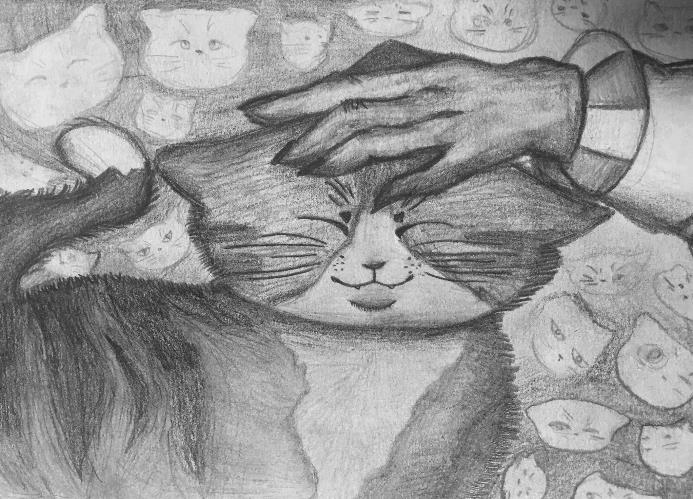 KAROLINA JOKŠAITĖ, 12 m., Visam pasauly nėra meilesnio, 
Šiaulių Sauliaus Sondeckio menų gimnazija
9-12 (I-IV gimn.)kl./15-19 m. amžiaus grupės LAUREATŲ IR NOMINANTŲ KŪRYBINIAI DARBAI
I VIETA
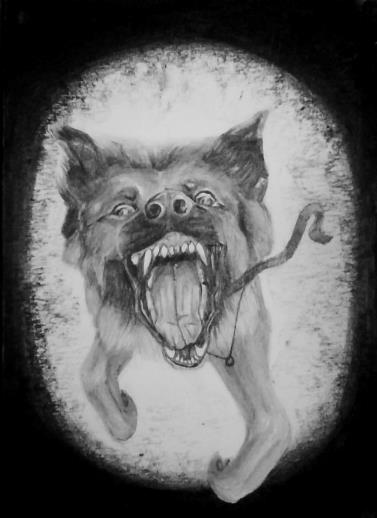 LEONAS ŠĖFERIS, 16 m., Berlynas. 1999, Šiaulių Sauliaus Sondeckio menų gimnazija
II VIETA
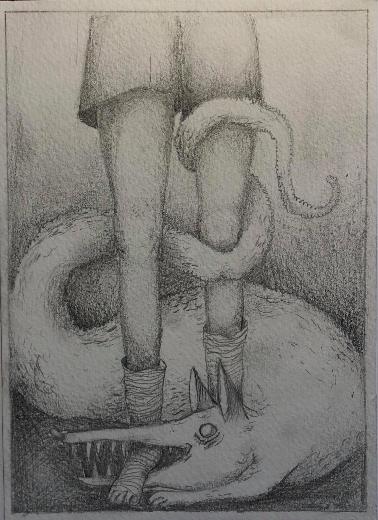 LIEPA BARTKUTĖ, 16 m., Kanda... Šiaulių Sauliaus Sondeckio menų gimnazija
II VIETA
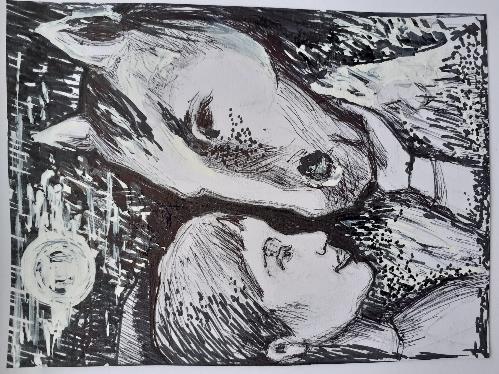 KAMILĖ NARKEVIČIŪTĖ, 12 kl., Nebylus pokalbis, Kauno „Varpo“ gimnazija
III VIETA
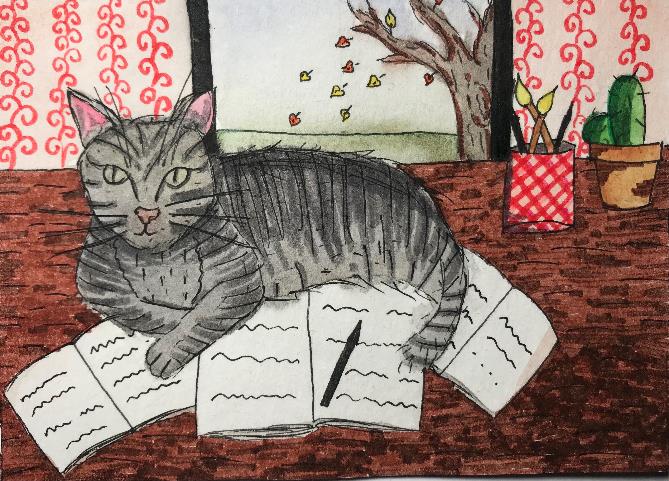 IEVA JARUTYTĖ, 17 m., Knygų katė, VDU „Rasos“ gimnazija
III VIETA
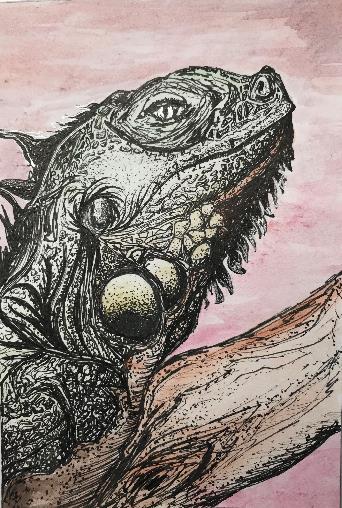 LAURA BIKULČYTĖ, 17 m., Gitana iguana, VDU „Rasos“ gimnazija
III VIETA
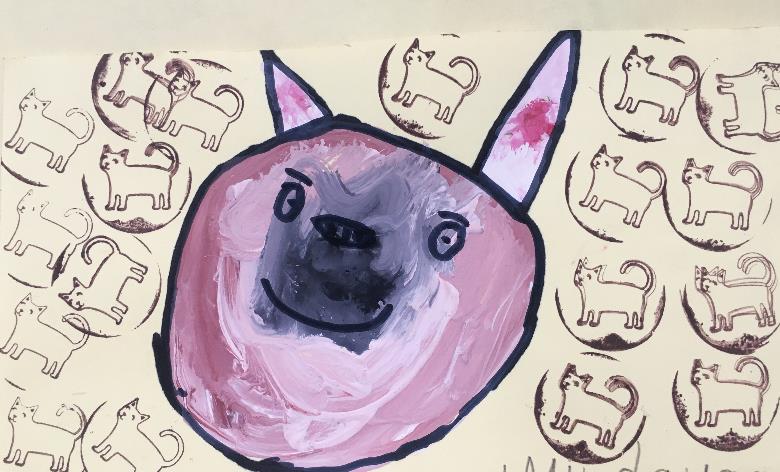 MINDAUGAS ŽIOBA, 16 m., Mano linksmas šuo, Kauno specialioji mokykla
NOMINACIJA už įtaigiausią augintinio charakterį
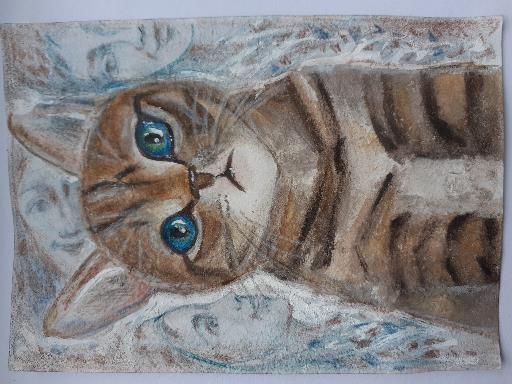 AUSTĖJA ČEPĖNAITĖ, 10 kl., Šiluma, Kauno „Varpo“ gimnazija
NOMINACIJA už įtaigiausią augintinio charakterį
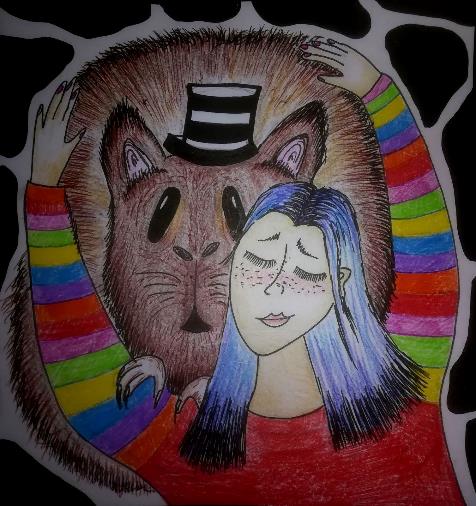 AUSTĖJA JASELIŪNAITĖ, 15 m. Švelnus mažylis, Šiaulių Sauliaus Sondeckio menų gimnazija
NOMINACIJA už įtaigiausią augintinio charakterį
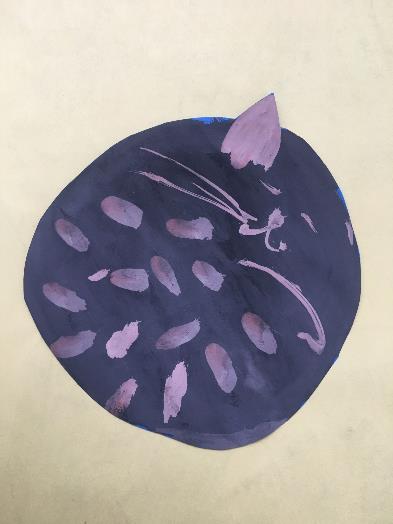 VILMANTAS KAMAS, 19 m., Mano miegantis katinas, Kauno specialioji mokykla
NOMINACIJA už šiuolaikišką požiūrį
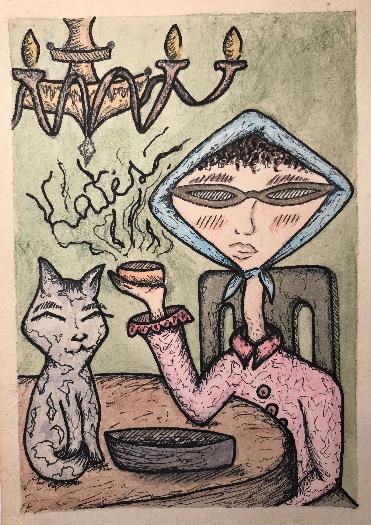 GERDA ŠLENEVA, 18 m., Jaunatviškos močiutės katė, VDU „Rasos“ gimnazija
NOMINACIJA už įtaigų minimalizmą
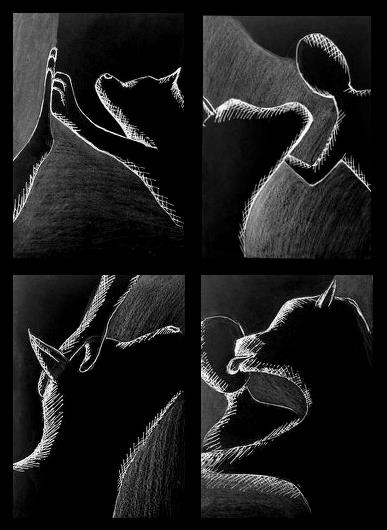 MIJA RUMINAITĖ, 15 m., Neišskiriami, Šiaulių Sauliaus Sondeckio menų gimnazija
NOMINACIJA už nuoširdų įtaigumą
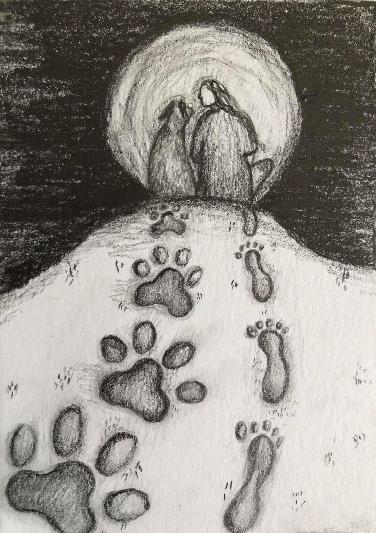 MANTA AUGĖNAITĖ, 15 m., Aš visada šalia, Šiaulių Sauliaus Sondeckio menų gimnazija
NOMINACIJA už nuoširdų įtaigumą
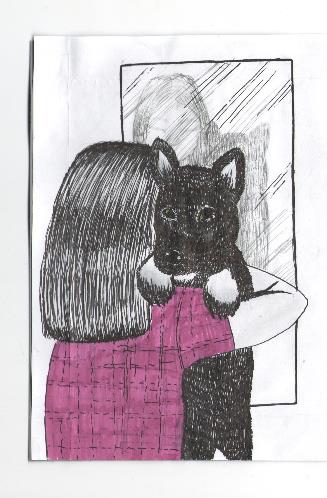 KARINA MEDVEDEVAITĖ, 10 kl., Tikra meilė, Kauno Juozo Grušo meno gimnazija
NOMINACIJA už kūrybiškumą
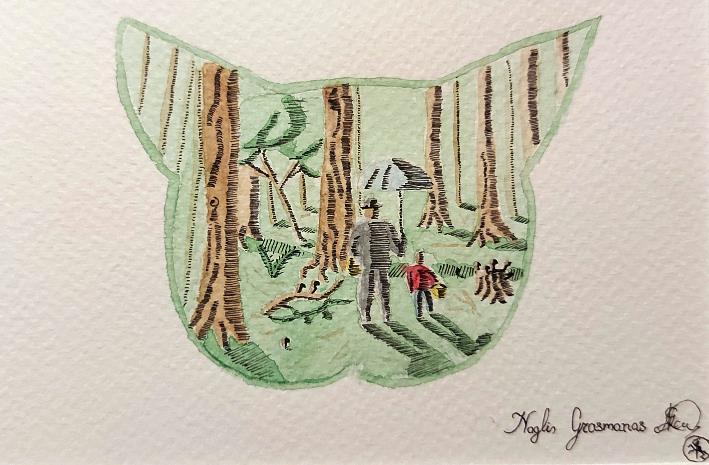 NAGLIS GRASMANAS, 18 m., Murkis ir miškas, Kauno Maironio universitetinė gimnazija
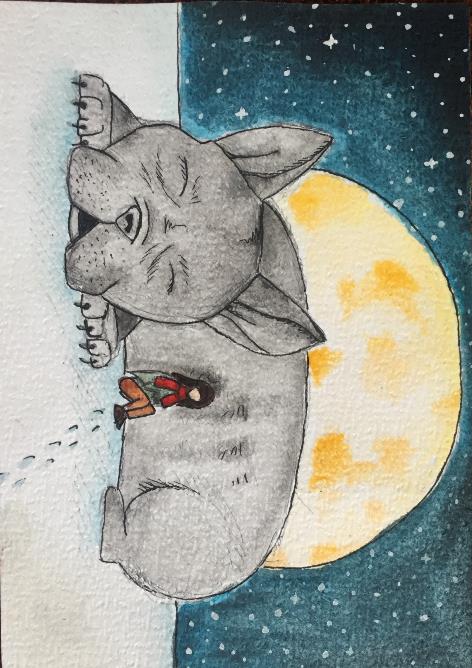 NOMINACIJA už meninį temos įprasminimą
GUOSTĖ MARIJA PETNIŪNAITĖ, 18 m., Vidurnaktis, LSMU gimnazija
NOMINACIJA už meninės kalbos įvaldymą
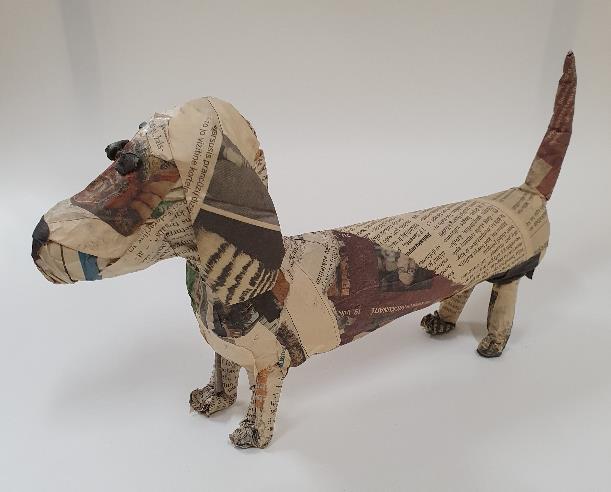 JUSTINA SUBATKEVIČIŪTĖ, 9 kl., Taksiukas, Kauno Juozo Grušo meno gimnazija
NOMINACIJA už rūpestį dėl beglobio gyvūno
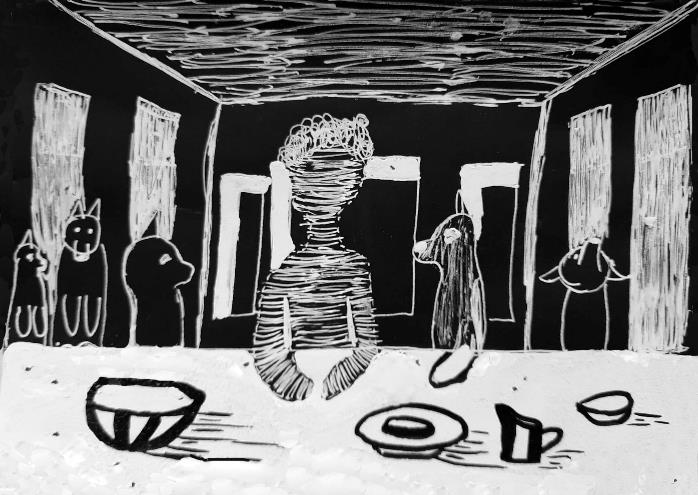 GABIJA KAVALIAUSKAITĖ, 16 m., Mūsų vakarienė, Šiaulių Sauliaus Sondeckio menų gimnazija
MOKYTOJŲ KŪRINIAI
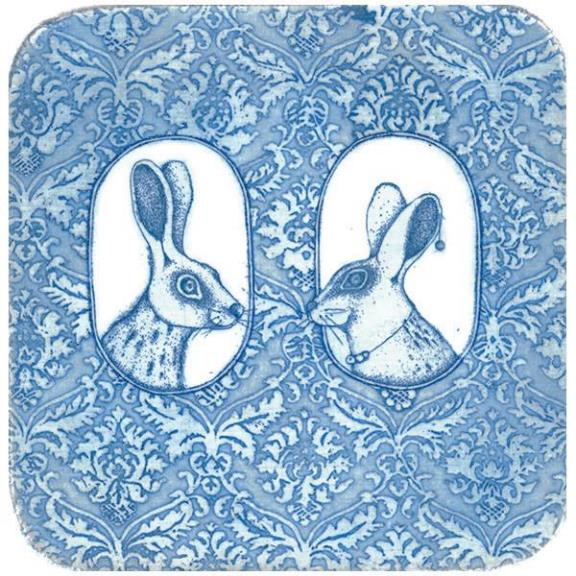 GRAŽVYDA ANDRIJAUSKAITĖ, Jis ir Ji 2, Kauno specialioji mokykla
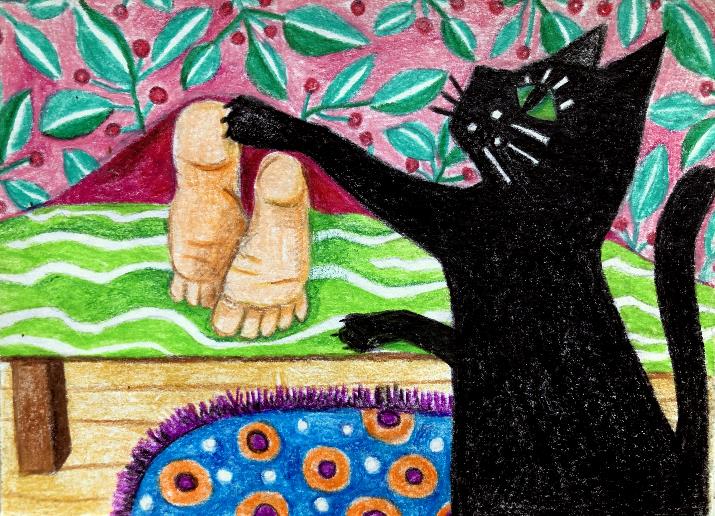 KRISTINA GAGIENĖ, Visada kartu, Kauno Petrašiūnų progimnazija
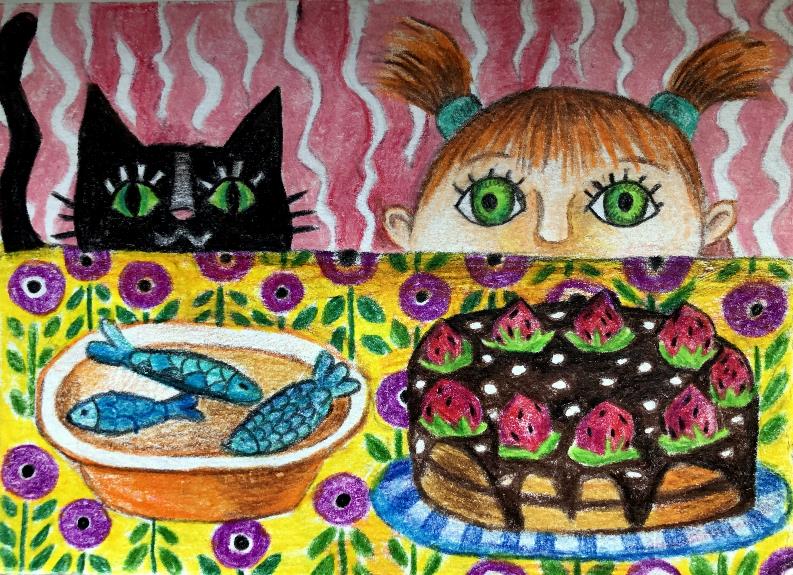 KRISTINA GAGIENĖ, Visada kartu, Kauno Petrašiūnų progimnazija
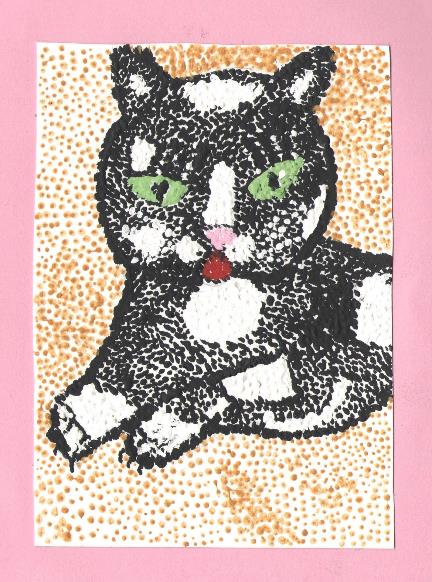 NIJOLĖ ČEPLINSKIENĖ, Mano Pūkutė, 
Marijampolės vaikų lopšelis – darželis „Šypsenėlė“
KAUNAS, 2020